Tools, Traits and Teams:
Planning and Assessing Effective Learning Spaces
Susan Brower   •   Shirley Dugdale   •   Rebecca Frazee   •   Lisa Stephens
Schedule at a Glance: Workshop Overview
Intro:  Why a Workshop?
Objectives: Take home actionable knowledge to build a campus learning environments plan - Tools, Processes and Community
Tools: Project Planning & Priorities – Intro to using FLEXspace Coffee Break @ 9:30 – 10:00a
Teams: Stakeholder engagement & needs assessmentLunch @ 11:30-12:30p
Traits: Defining the spaces we want to create!Coffee Break @ 2p – 2:30a
Presentation of the key points, wrap up, next steps!
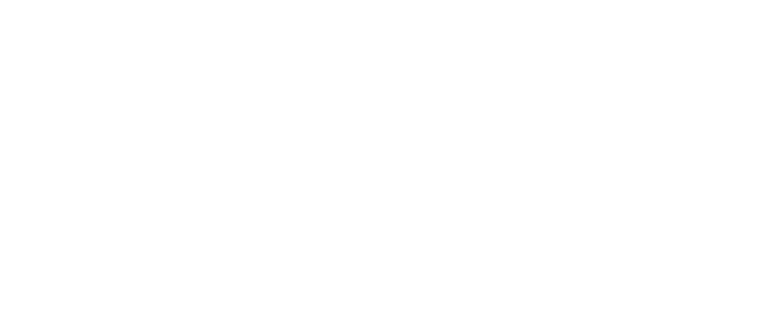 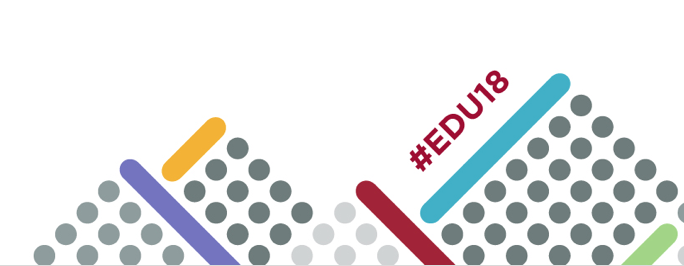 But first, a story…
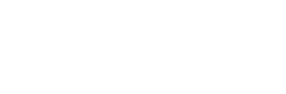 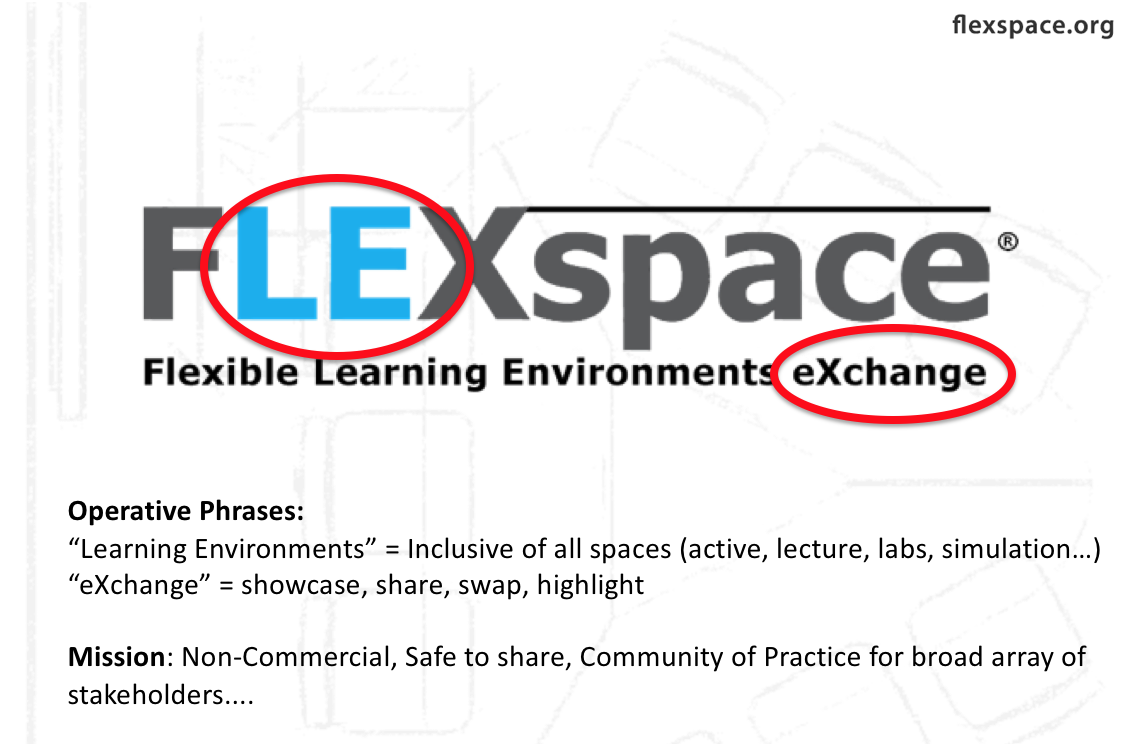 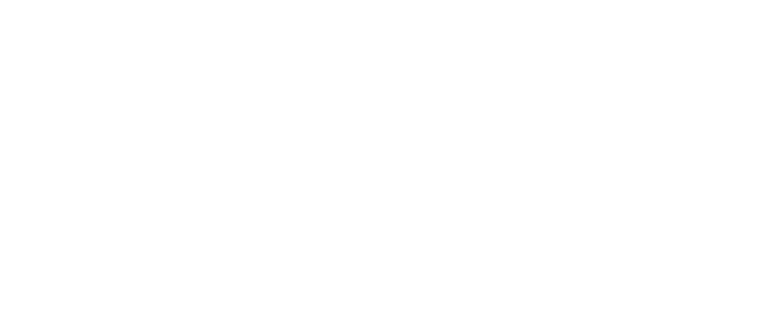 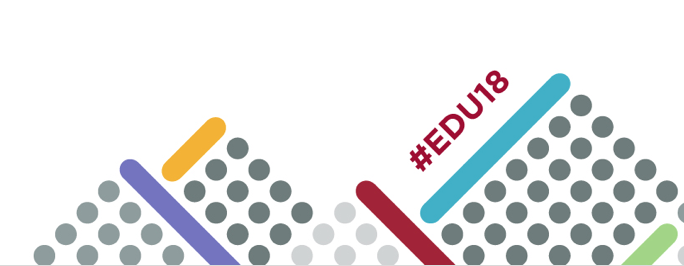 But first, a story…
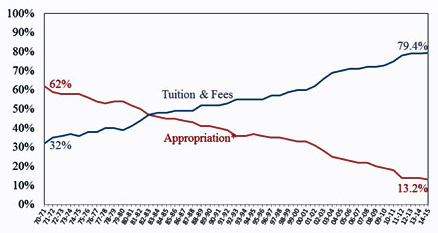 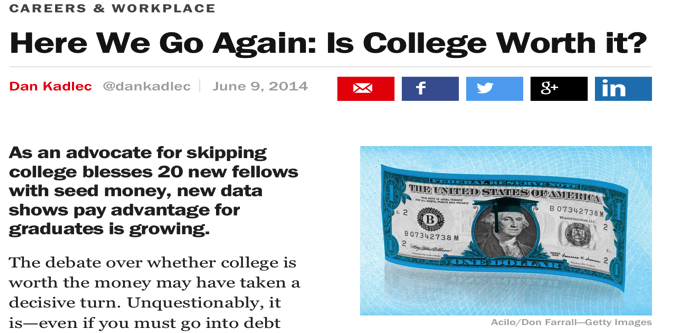 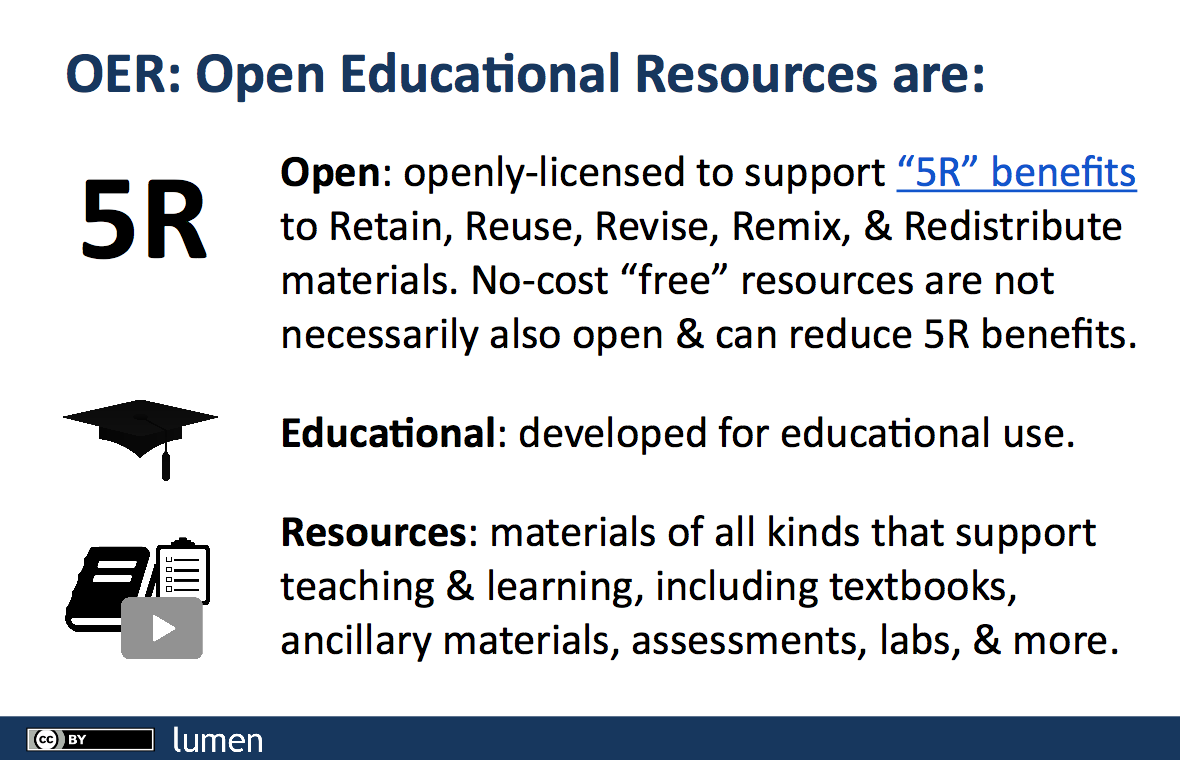 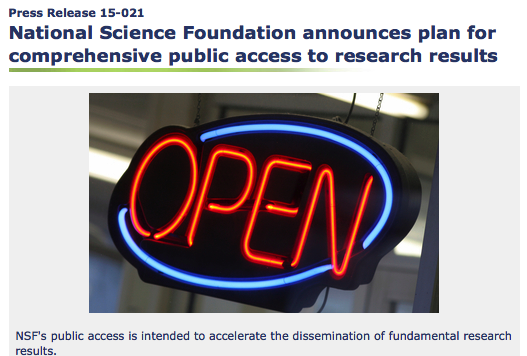 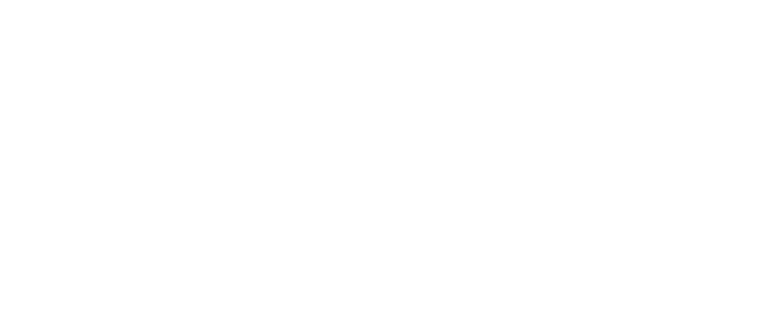 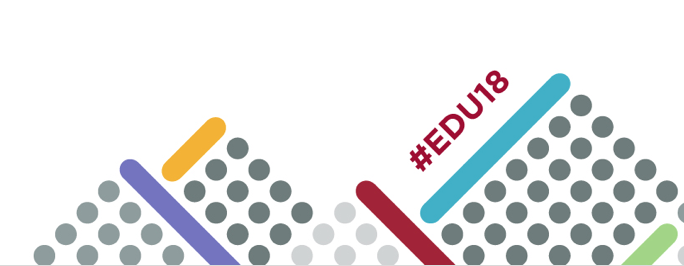 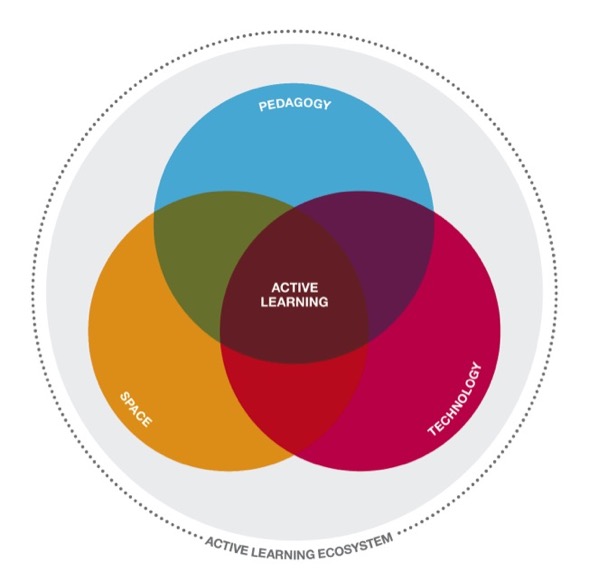 But first, a story…
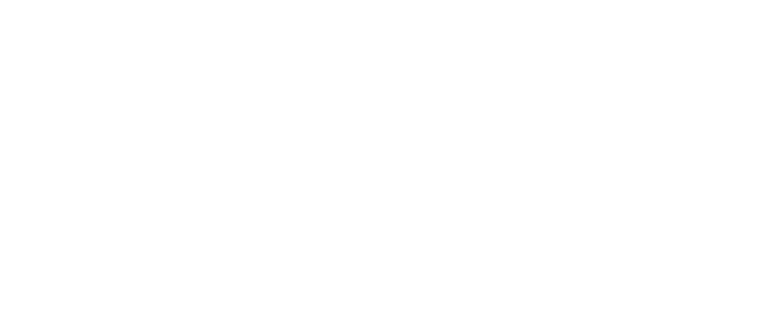 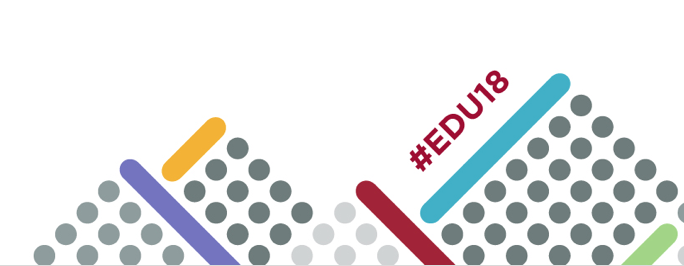 But first, a story…
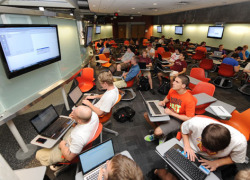 Diverse Stakeholders
Faculty Governance
LSRS – data shifts rivalry
“Team of Rivals” uses FLEXspace to focus on learners
Alignment before contracts
Community sharing
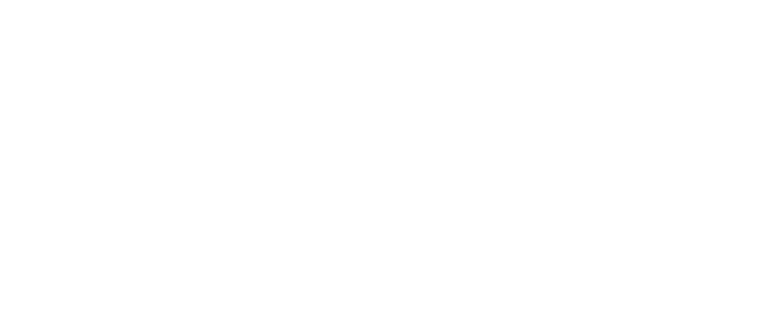 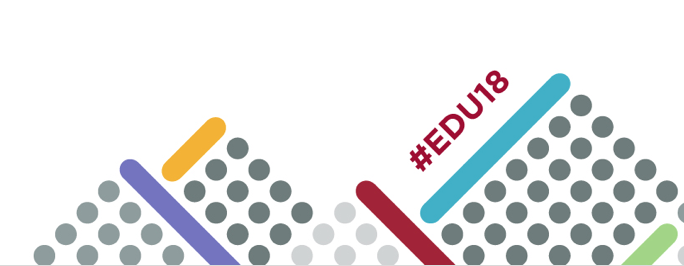